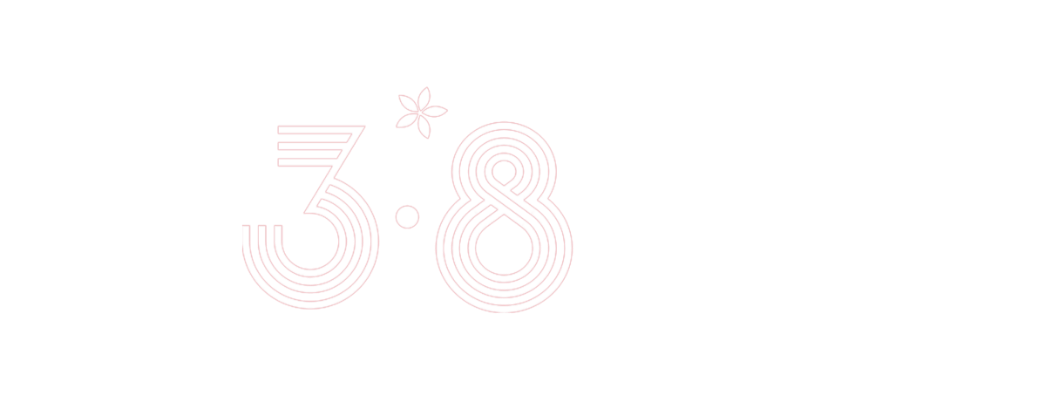 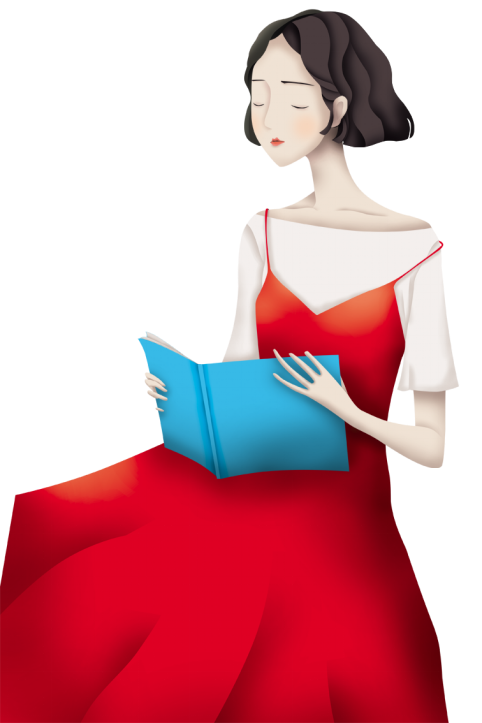 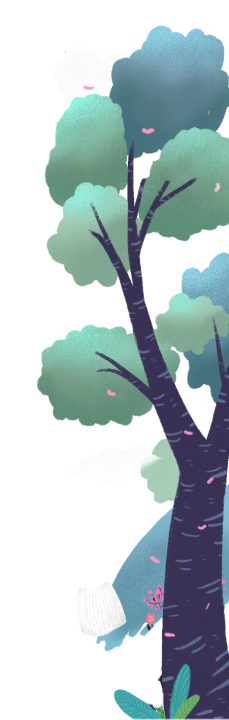 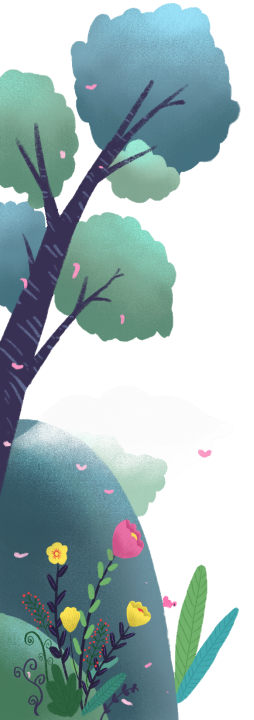 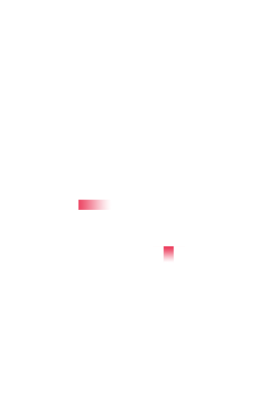 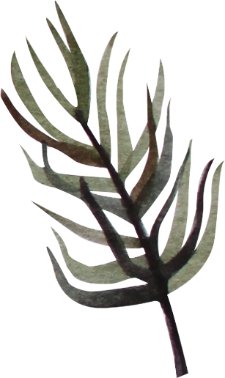 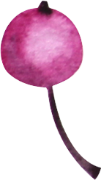 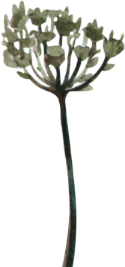 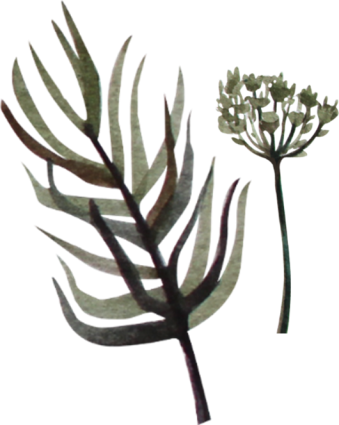 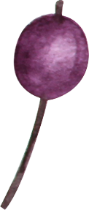 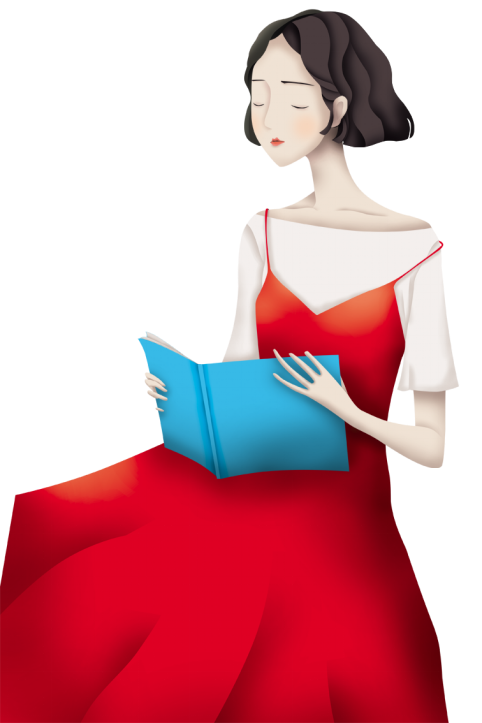 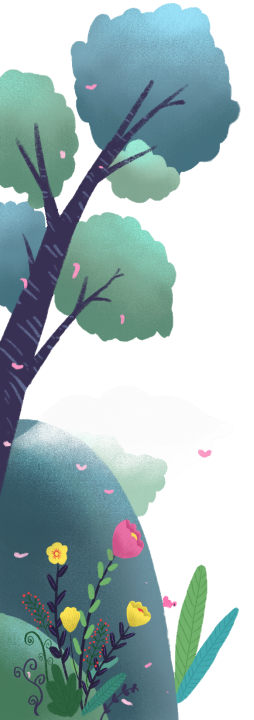 目
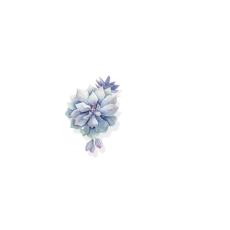 1
云想衣裳花想容
录
2
春风拂槛露华浓
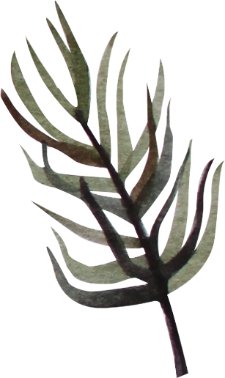 3
若非群玉山头见
4
会向瑶台月下逢
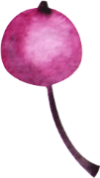 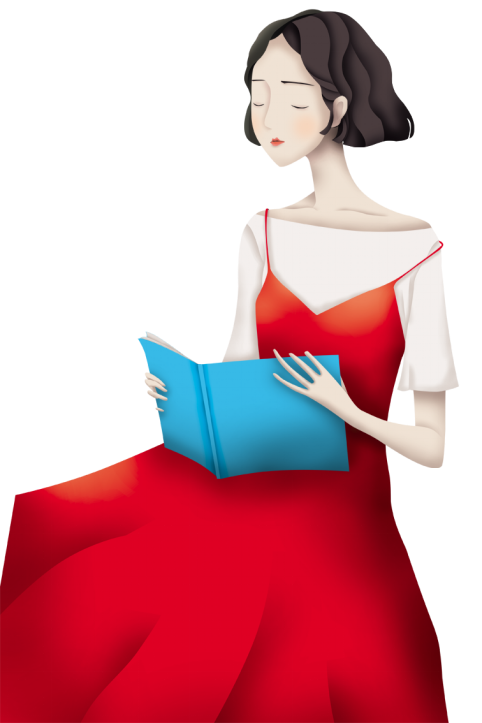 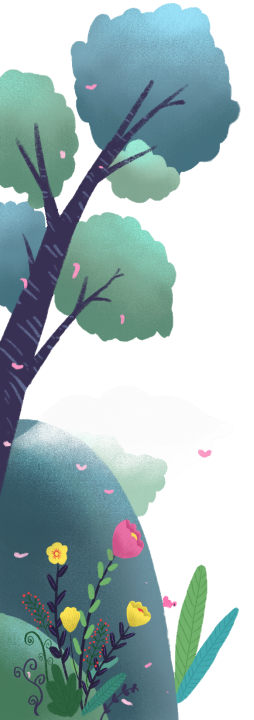 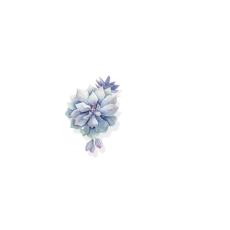 1
章
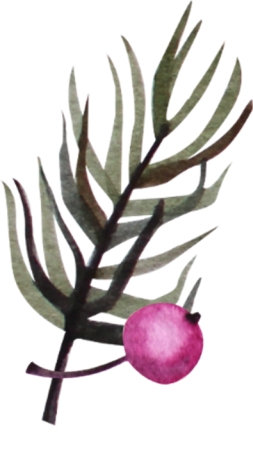 清平调·其一
云想衣裳花想容，春风拂槛露华浓。
若非群玉山头见，会向瑶台月下逢。
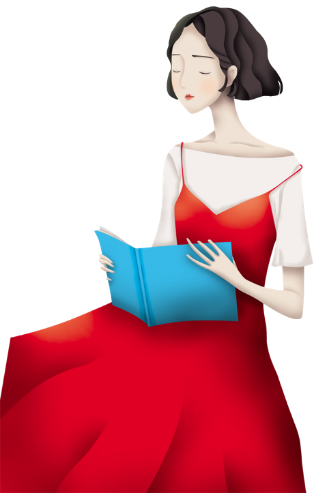 添加标题名称
此处添加详细文本描述，建议与标题相关并符合整体语言风格，语言描述尽量简洁生动。尽量将每页幻灯片的字数控制在  200字以内据统计每页幻灯片的最好控制在5分钟之内。
添加标题名称
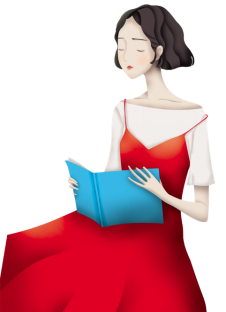 此处添加详细文本描述，建议与标题相关并符合整体语言风格，语言描述尽量简洁生动。尽量将每页幻灯片的字数控制在  200字以内据统计每页幻灯片的最好控制在5分钟之内。
Your text
去年陌上歌离曲，今日君书远游蜀。
帘外花开二月风，台前泪滴千行竹。
琴心与妾肠，此夜断还续。
遇见女王
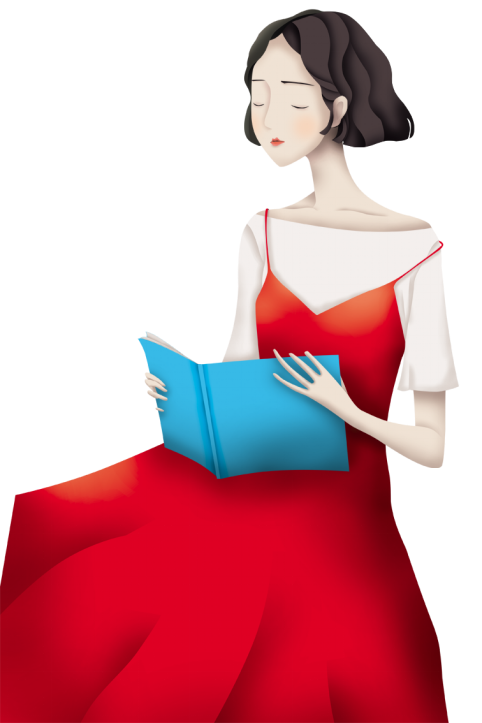 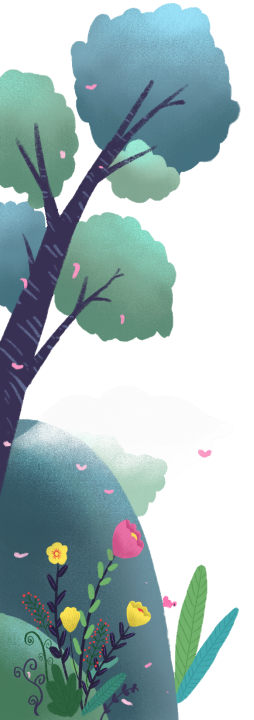 2
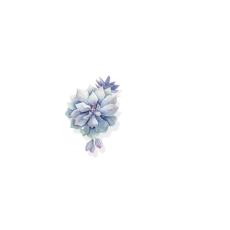 章
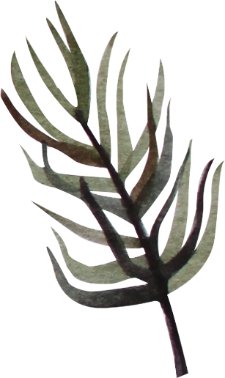 清平调·其一
云想衣裳花想容，春风拂槛露华浓。
若非群玉山头见，会向瑶台月下逢。
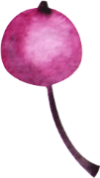 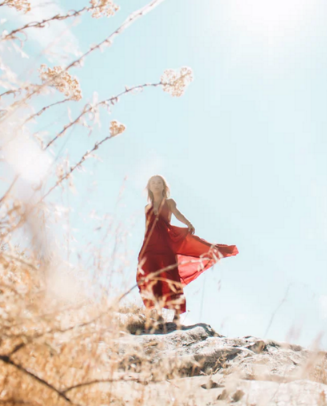 【点击添加标题】
点击添加文本内容点击添加文本
【点击添加标题】
点击添加文本内容点击添加文本点击添加文本内容点击添加文本点击添加文本内容点击添加文本点击添加文本内容点击添加文本点击添加文本
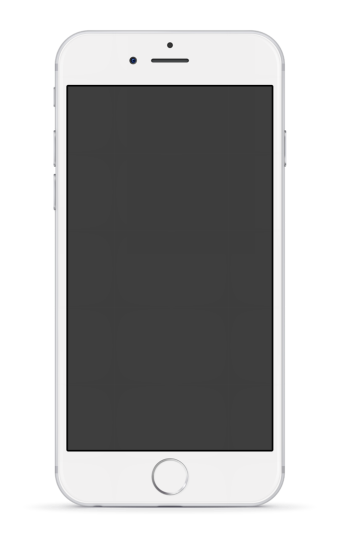 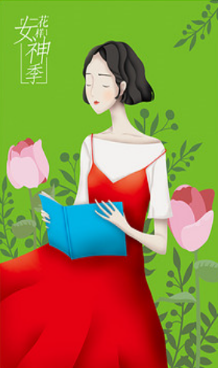 点击添加标题
点击添加标题
Entrepreneurial activities differ substantially
Entrepreneurial activities differ substantially
点击添加标题
点击添加标题
Entrepreneurial activities differ substantially
Entrepreneurial activities differ substantially
添加标题内容
您的内容打在这里，或者通过复制您的文本后，在此框中选择粘贴，并选择只保留文字
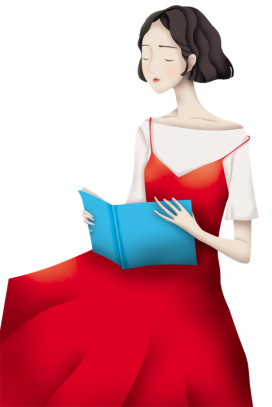 您的内容打在这里，或者通过复制您的文本后，在此框中选择粘贴，并选择只保留文字您的内容打在这里，或者通过复制您的文本后，在此框中选择粘贴，并选择只保留文字
您的内容打在这里，或者通过复制您的文本后，在此框中选择粘贴，并选择只保留文字您的内容打在这里，或者通过复制您的文本后，在此框中选择
云想衣裳           花想容
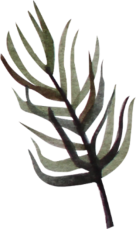 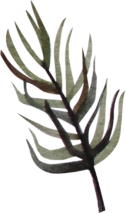 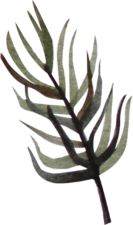 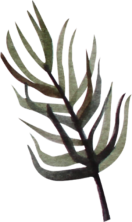 添加标题添加您的小标题
添加标题添加您的小标题
添加标题添加您的小标题
添加标题添加您的小标题
云想衣裳           花想容
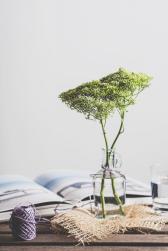 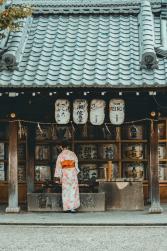 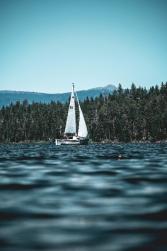 您的内容打在这里，或者通过复制您的文本后，在此框中选择粘贴，并选择只保留文字
您的内容打在这里，或者通过复制您的文本后，在此框中选择粘贴，并选择只保留文字。
您的内容打在这里，或者通过复制您的文本后，在此框中选择粘贴，并选择只保留文字。
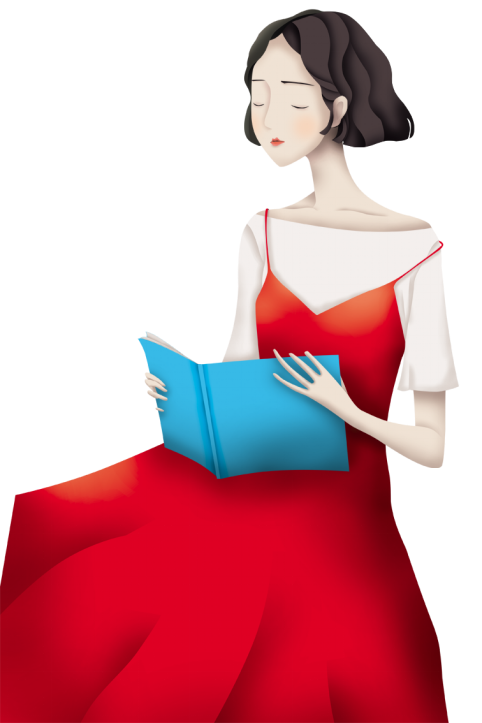 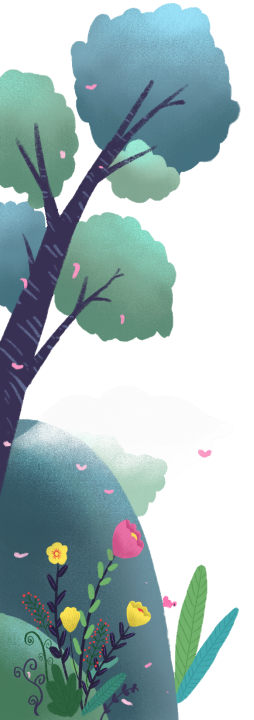 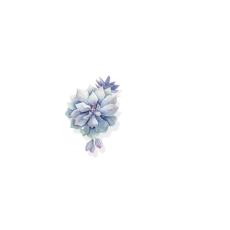 3
章
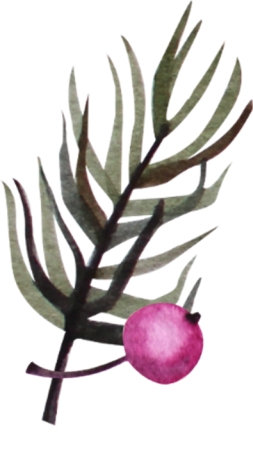 清平调·其一
云想衣裳花想容，春风拂槛露华浓。
若非群玉山头见，会向瑶台月下逢。
单击此处输入标题
请在这里输入您的主要叙述内容，请在这里输入您的主要叙述内容
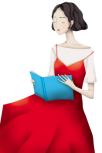 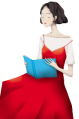 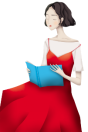 单击此处输入标题
请在这里输入您的主要叙述内容,请在这里输入您的主要叙述内容
单击此处输入标题
请在这里输入您的主要叙述内容,请在这里输入您的主要叙述内容
云想衣裳           花想容
PLEASE ADD YOUR TITLE HERE
PLEASE ADD YOUR TITLE HERE
PLEASE ADD YOUR TITLE HERE
this is a sample text. insert your desired text here. Again. this is a dummy text. enter your own text here. this is a sample text.
this is a sample text. insert your desired text here. Again. this is a dummy text. enter your own text here. this is a sample text.
this is a sample text. insert your desired text here. Again. this is a dummy text. enter your own text here. this is a sample text.
85%
65%
40%
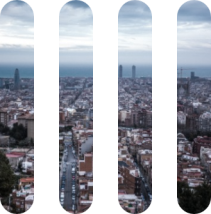 Lorem ipsum dolor sit amet, consectetur adipisicing elit, 
sed do eiusmod tempor incididunt ut labore et dolore magna 
aliqua.
请输入小标题
SMALL TITLE
¥206480
Lorem ipsum dolor sit amet, consectetur adipisicing elit, 
sed do eiusmod tempor incididunt ut labore et dolore magna 
aliqua.
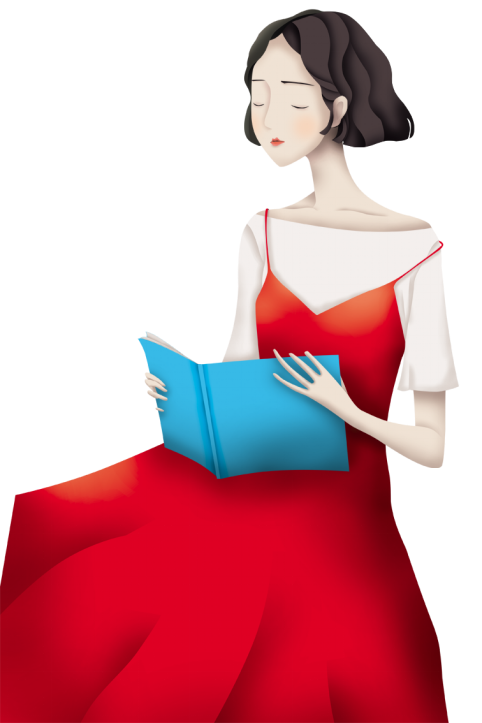 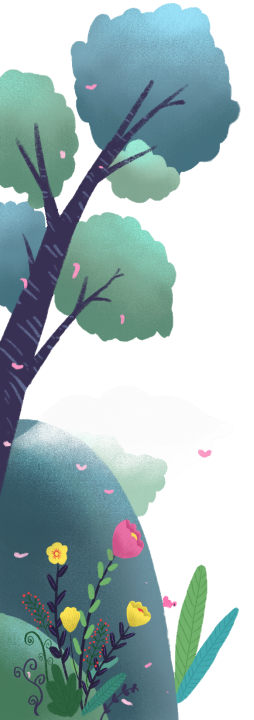 4
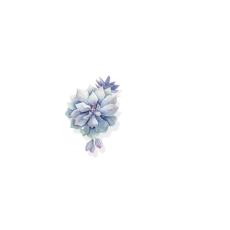 章
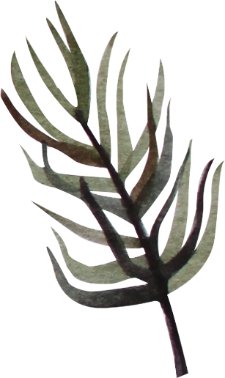 清平调·其一
云想衣裳花想容，春风拂槛露华浓。
若非群玉山头见，会向瑶台月下逢。
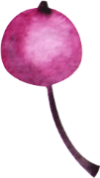 1
2
3
4
第一阶段
第二阶段
关键词
关键词
Lorem ipsum dolor sit amet, consectetur 
adipisicing elit,
Lorem ipsum dolor sit amet, consectetur 
adipisicing elit,
第三阶段
第四阶段
关键词
关键词
Lorem ipsum dolor sit amet, consectetur 
adipisicing elit,
Lorem ipsum dolor sit amet, consectetur 
adipisicing elit,
云想衣裳           花想容
A
C
B
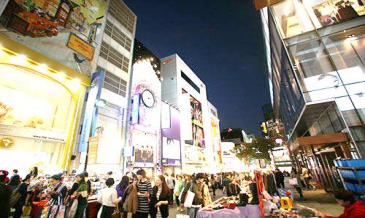 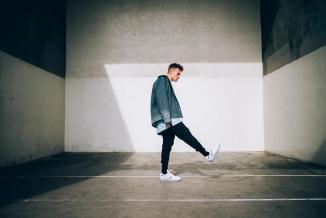 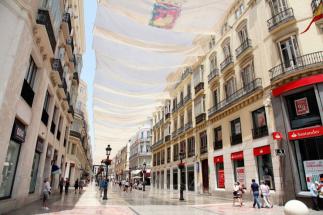 点击添加标题
点击添加标题
点击添加标题
您的内容打在这里，或者通过复制您的文本后，在此框中选择粘贴，并选择只保留文字。
您的内容打在这里，或者通过复制您的文本后，在此框中选择粘贴，并选择只保留文字。
您的内容打在这里，或者通过复制您的文本后，在此框中选择粘贴，并选择只保留文字。
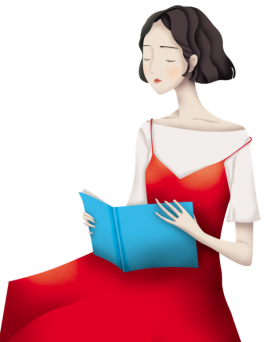 单击此处输入标题
请替换文字内容，点击添加相关标题文字，修改文字内容
单击此处输入标题
请替换文字内容，点击添加相关标题文字，修改文字内容
1
3
单击此处输入标题
请替换文字内容，点击添加相关标题文字，修改文字内容
单击此处输入标题
请替换文字内容，点击添加相关标题文字，修改文字内容
2
4
添加标题
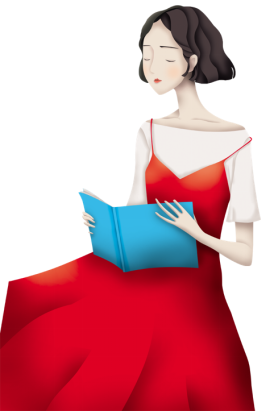 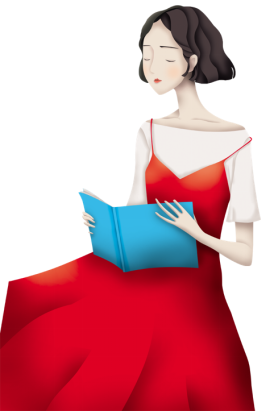 您的内容打在这里，或者通过复制您的文本后，在此框中选择粘贴，并选择只保留文字
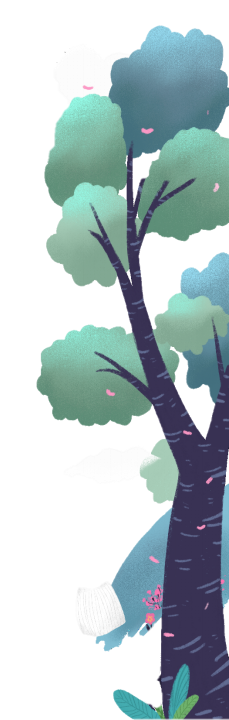 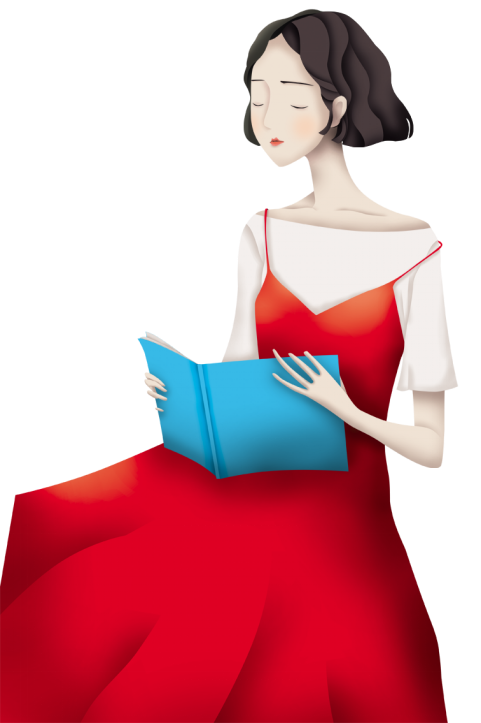 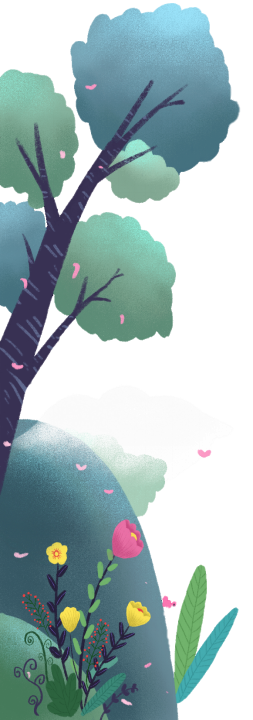 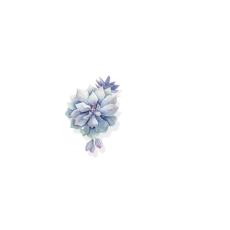 再
会
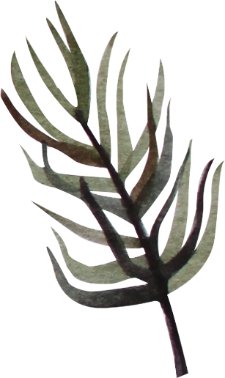 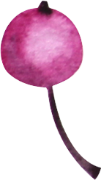 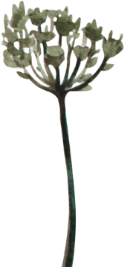 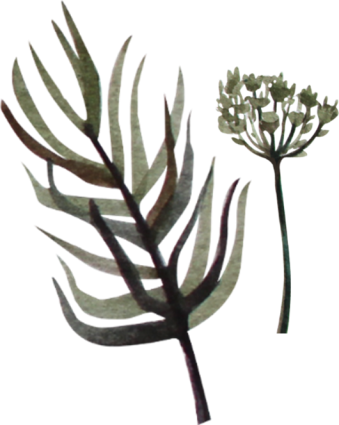 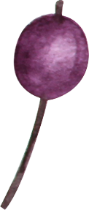